Designing an effectivesediment trap
Written by:	richard l. Snyder, cpesc
					resource conservationist
					Dauphin county conservation district
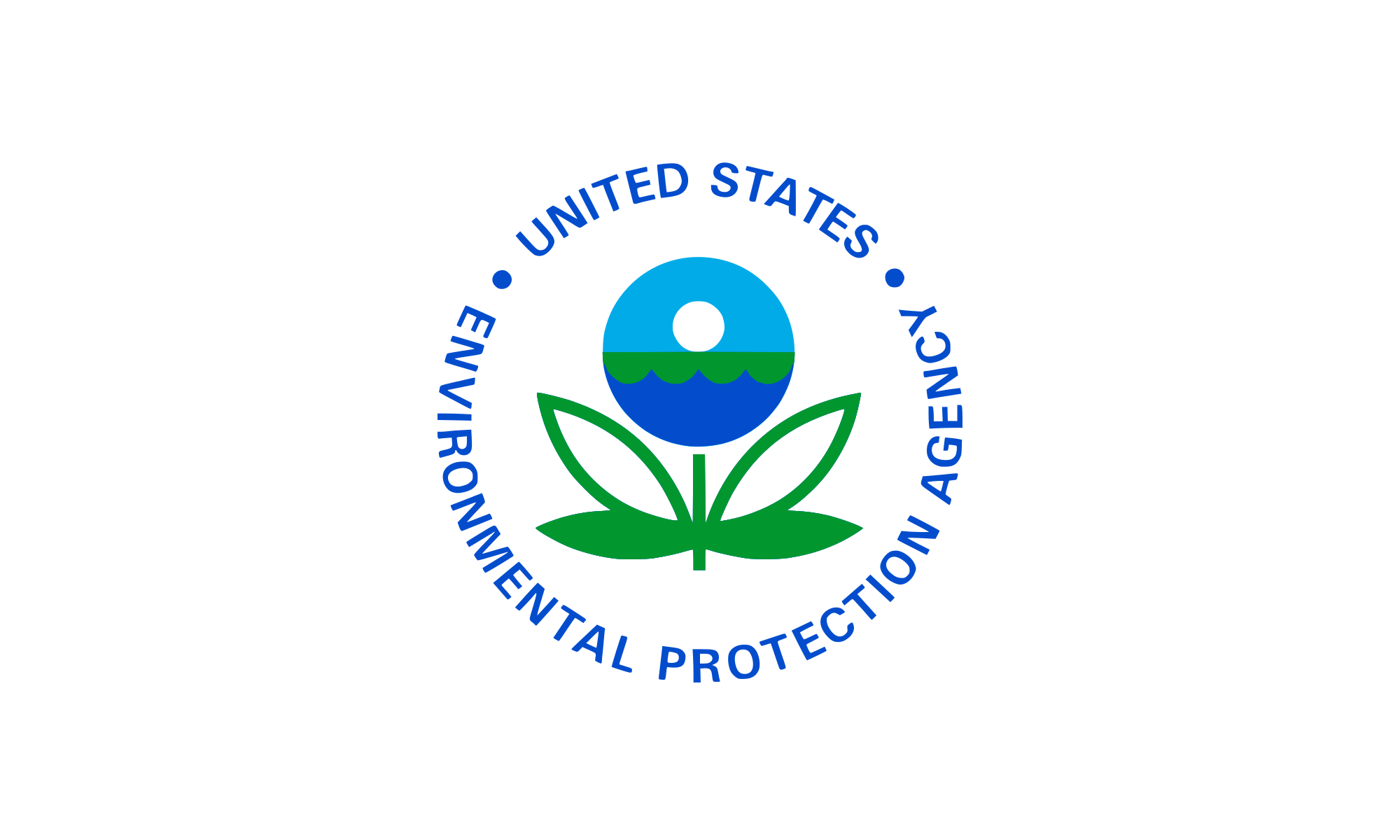 “Financial and other support for this project is provided by the Pennsylvania association of conservation districts, inc. through a grant from the Pennsylvania department of environmental protection under section 319 of the clean water act, administered by the U.s. environmental protection agency.”
Design criteria
Maximum permissible drainage area = 5.o Acres
Access for construction, maintenance, and conversion/removal
Minimum storage volume = 2000 cf/tributary acre
700 cf/tributary acre is considered sediment storage
1300 cf/tributary acre is considered dewatering zone
Standard e&s worksheet #14 and/or stage-storage data
Design criteria (cont.)
Increased surface area increases trapping efficiency
conversion into an infiltration/PCSM BMP
Recommendation for a Stone berm
Minimum flow length to width ratio = 4L:1w (special protection) & 2L:1w (non-special protection)
Minimum length (l) of flow = 10 feet
Baffles??
Sediment forebay/turbidity curtain??
Design criteria (cont.)
Discharge to stable, erosion resistant area and not create offsite stormwater problems
Considerations:
Discharging down a long or steep slope
Barrel/riser spillway or skimmer spillway with a temporary slope pipe
Suitable outlet protection
Offsite discharge analysis
Design criteria (cont.)
Minimum storage depth = 2.0 feet (1.o foot for sediment & 1.0 foot for dewatering zone)
Ability to completely dewater the dewatering zone
Desire for total dewatering requires adequate filtering
Maximum constructed embankment height = 5.0 feet (unless constructed as a permanent swm/pcsm BMP)
Consideration for a key trench
Minimum embankment top width = 5.0 feet
Maximum embankment side slopes = 2H:1V
Minimum freeboard above maximum design water level = 1.0 Foot
Types of sediment traps
Embankment sediment trap
Barrel/riser sediment trap
Dry barrel/riser sediment trap
Type m inlet sediment trap
Concrete riser with temporary dewatering holes
Compost sock sediment trap
Embankment sediment trap
Embankment sediment trap
Low sediment removal efficiency…not an abact bmp
sediment removal efficiency increased by adding both a 6” layer of compost & a suitable netting…moderate efficiency rating (HQ)
Sediment removal efficiency further increased by replacing the filter cloth with 24” compost socks…high efficiency rating (HQ & ev)
Embankment sediment trap (cont.)
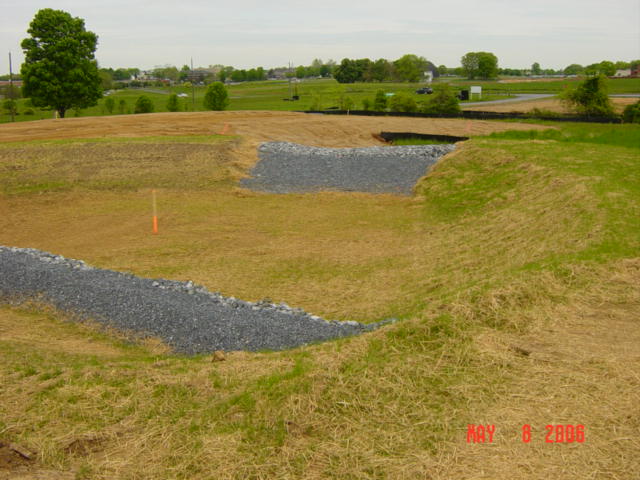 Minimum Embankment spillway width:
Discharging into a waterway = 2 x tributary acre (in Feet)
Not discharging into a waterway = 6 x tributary acre (in feet)
Maximum spillway side slope = 2H:1V
Barrel/riser sediment trap
Barrel/riser sediment trap
moderate sediment removal efficiency (HQ)
Sediment removal efficiency increased by substituting a skimmer for the perforated riser…high efficiency rating (HQ & ev)
Discharge capacity = 1.5 cfs/tributary acre
Orifice flow
Weir flow
Pipe flow
Standard e&s worksheet #17 and/or similar demonstration
Perforations = One 1” diameter hole/vertical foot
Dry barrel/riser sediment trap
Dry barrel/riser sediment trap
low sediment removal efficiency… not an abact bmp
Sediment removal efficiency increased by anchoring a 6” layer of compost on top of the aashto #57 stone…moderate efficiency rating (HQ)
In hq or ev, either add a 6” layer of compost on top of the aashto #57 stone or replace the aashto #57 stone with suitable compost sock
Discharge capacity is the same as a barrel/riser sediment trap
Similar to a barrel/riser sediment trap, except for:
2” thick layer of AASHTO #57 stone installed around the perforated riser
one 1” diameter perforation at the sediment trap’s bottom elevation
Type m inlet sediment trap
Type m inlet sediment trap
Discharge capacity is the same as a barrel/riser sediment trap
Appurtenance(s) shall be securely attached to the type m inlet
Watertight seals on all joints
ease of converting to a permanent swm/pcsm bmp
Concrete riser with temporary dewatering holes
Concrete riser with temporary dewatering holes
Discharge capacity is the same as a barrel/riser sediment trap
Appurtenance(s) shall be securely attached to the type m inlet
Watertight seals on all joints
ease of converting to a permanent swm/pcsm bmp
Compost sock sediment trap
Compost sock sediment trap
high sediment removal efficiency (hq or ev)
Considered “flow-through”…thus, a spillway is not required
Create relatively little earth disturbance
Upon removal, compost can be used as a vegetative growth medium
Outlet protection
Sediment trap outlet basin
Riprap apron
Q&a/program evaluation